Математические забавы
МКОУ «Средняя общеобразовательная школа №10» 
Учитель Баженова Н.И.
Софья Ковалевская
МАТЕМАТИКА- ЭТО ЦАРИЦА НАУК
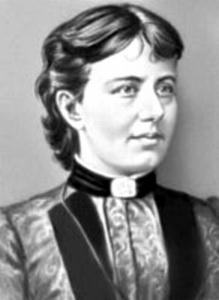 М.В. Ломоносов
МАТЕМАТИКУ УЖЕ ЗАТЕМ УЧИТЬ НАДО, ЧТО ОНА УМ В ПОРЯДОК ПРИВОДИТ
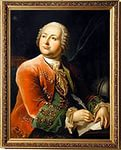 Иоганн Песталоцци
СЧЕТ И ВЫЧИСЛЕНИЯ – ОСНОВА ПОРЯДКА В ГОЛОВЕ
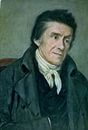 Норберт Винер
ВЫСШЕЕ НАЗНАЧЕНИЕ МАТЕМАТИКИ – НАХОДИТЬ ПОРЯДОК В ХАОСЕ, КОТОРЫЙ НАС ОКРУЖАЕТ
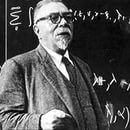 Чтоб игры не нарушать порядок.Приветствия ваши мы выслушать рады
Чтоб все в игре прошло без заминки, Её мы начнем, ну конечно же, с разминки!
Конкурс 1узнай  название животного зашифрованного в ответах
Конкурс 2Конкурс капитанов
Конкурс 3Заморочки
Иногда заумные вопросыВстречаются на жизненном пути
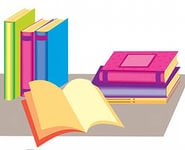 Конкурс 4Ребусы
ФокусУгадаю день твоего рождения
запишите число твоего рождения
умножь его на 2
к полученному результату припиши нуль
 к результату прибавь 73
полученное число умножь на 5
прибавьте номер месяца, в котором вы родились
вычтете 365
назовите полученный результат.
Подведение итогов
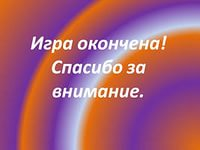